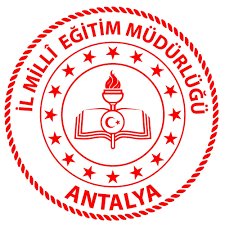 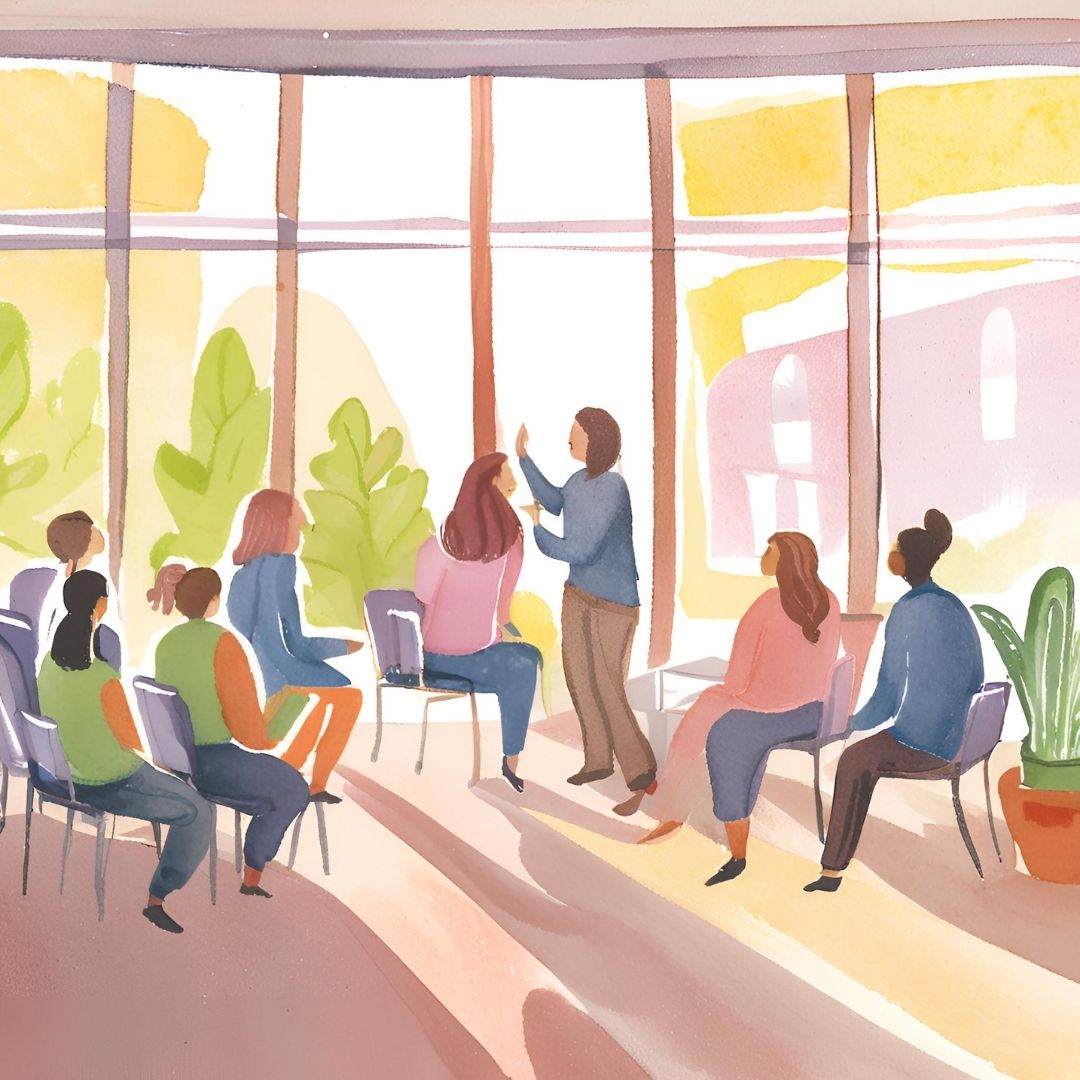 AKRAN ZORBALIĞI
LİSE / ÖĞRENCİ SUNUMU

Antalya İl Milli Eğitim Müdürlüğü
2024
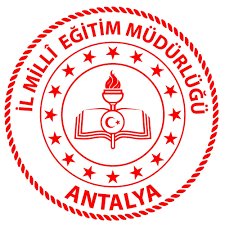 Akran zorbalığı bir öğrencinin bir veya daha fazla öğrenci tarafından tekrar eden biçimde olumsuz davranışlara (fiziksel, sözel ve/veya psikolojik) maruz kalmasıdır.
Akran Zorbalığı
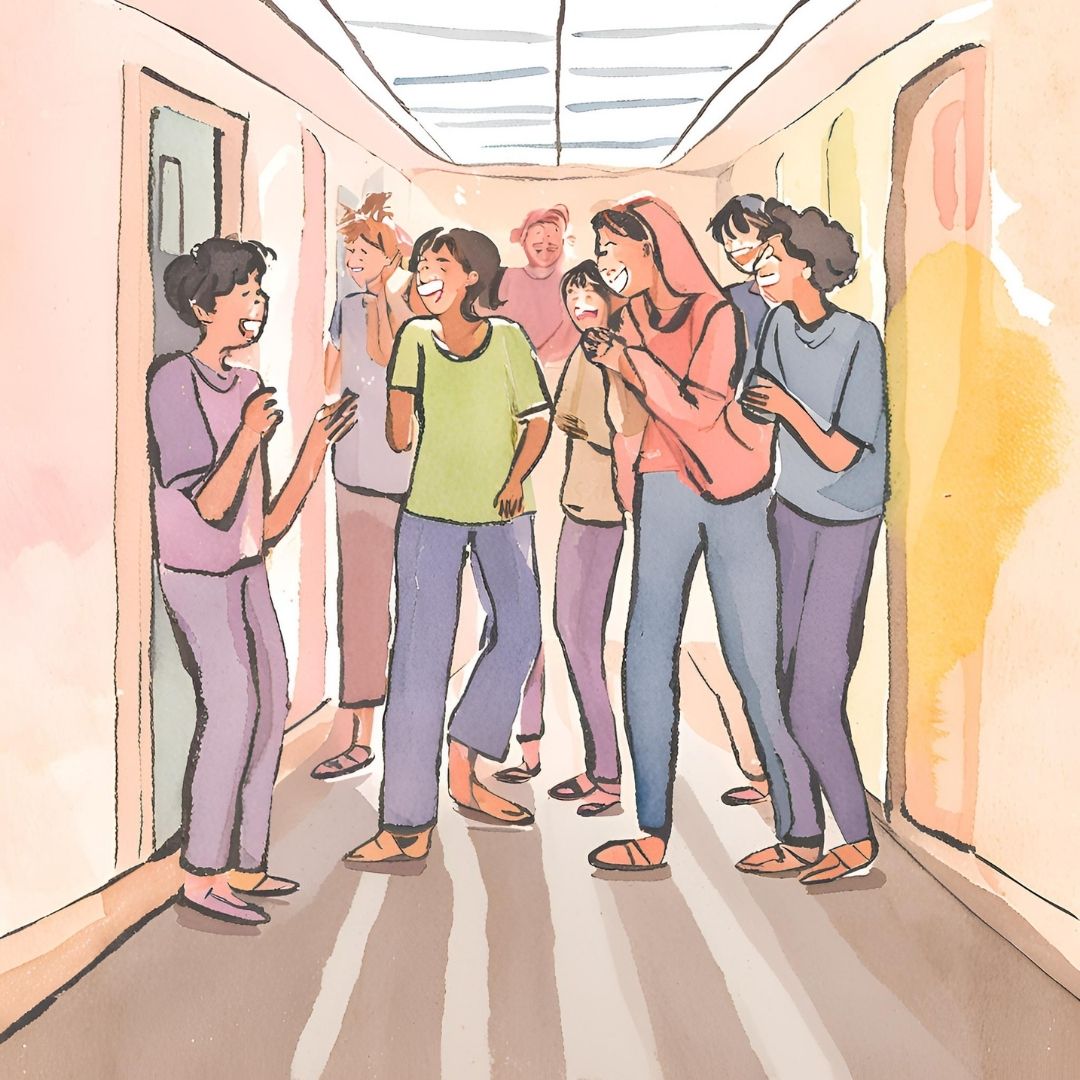 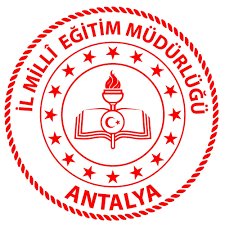 Akran zorbalığı Dünya’da ve Türkiye’deki okullarda (özel, devlet, gündüzlü, yatılı fark etmeksizin) ve her okul kademesinde sıklıkla görülen bir problemdir.
 Araştırmalara göre, akran zorbalığı olayları lise düzeyinde dünyadaki farklı ülkelerde %7 ile %40 arasında 
 Ülkemizde ise %24 ile %51 arasında görülmektedir.
Bu oranlar size ne ifade ediyor?
Yaygınlık
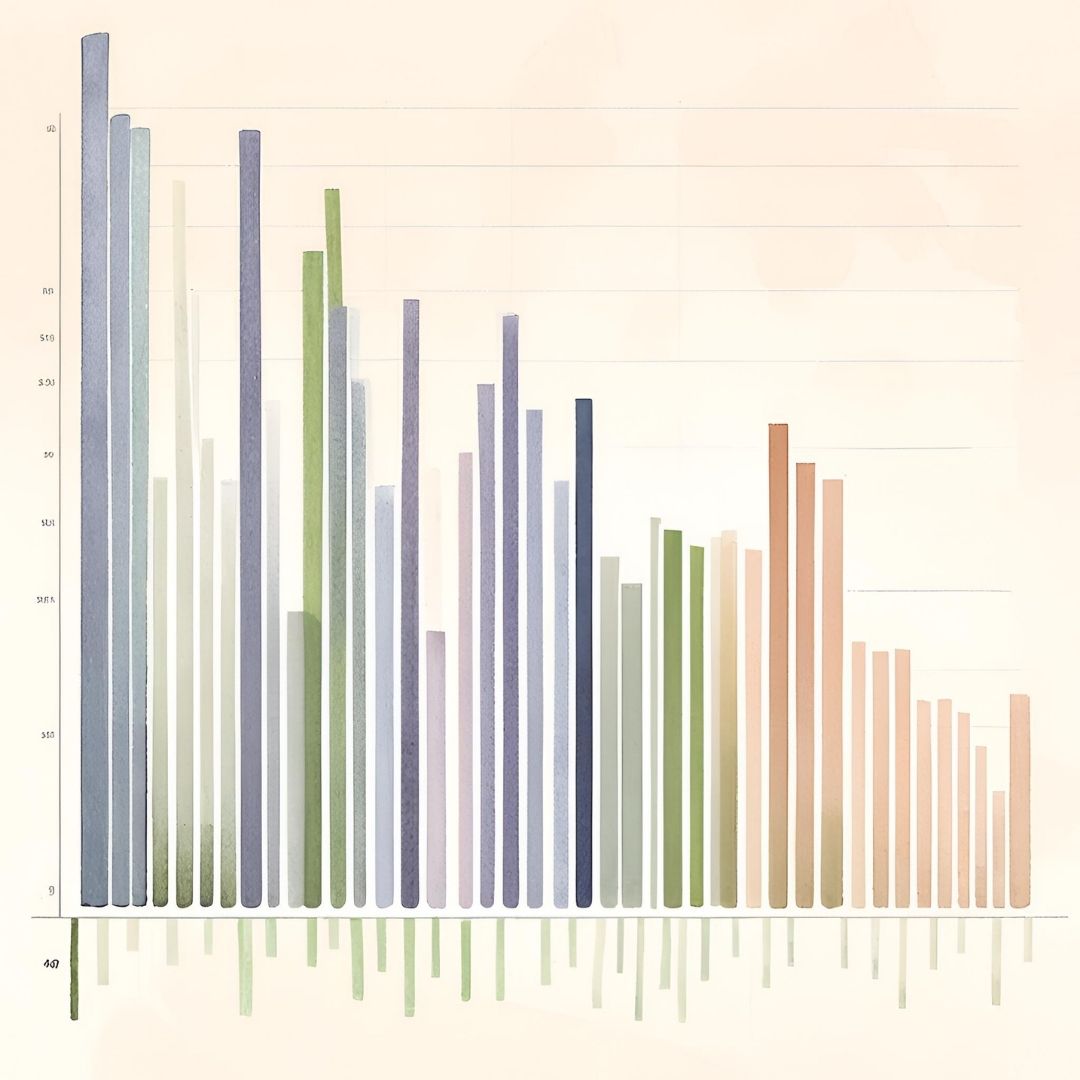 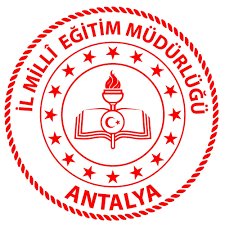 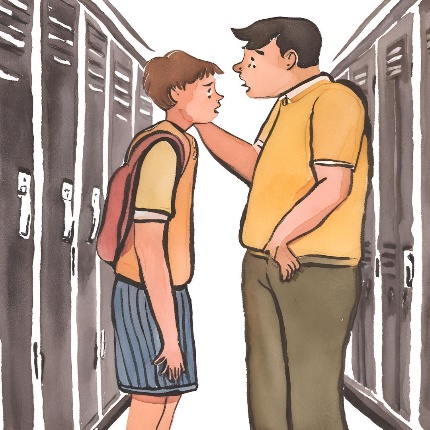 FİZİKSEL ZORBALIK
SÖZEL ZORBALIK
İLİŞKİSEL/SOSYAL ZORBALIK
SİBER ZORBALIK
Akran Zorbalığının Türleri
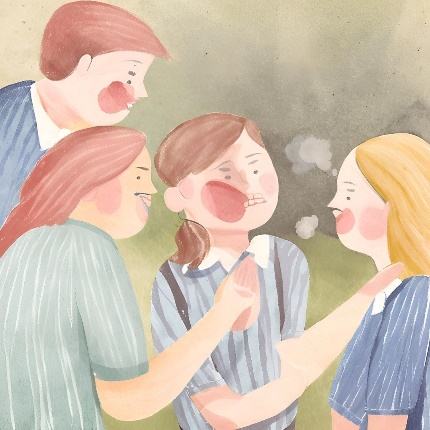 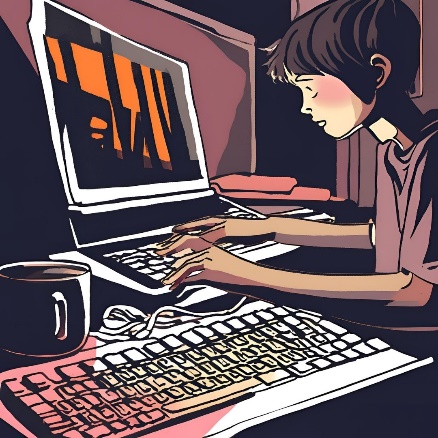 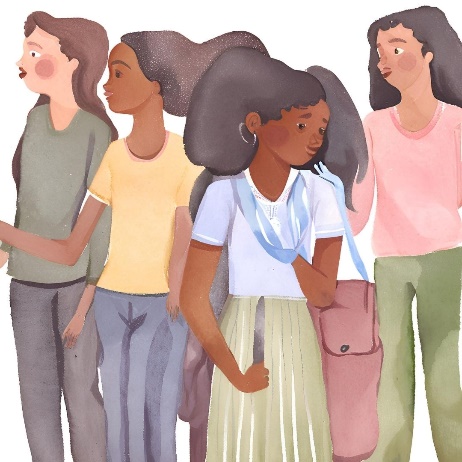 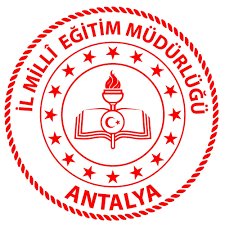 Kişiye doğrudan fiziksel güç uygulanmasıdır.
 Vurmak
 İtmek
Tükürmek
 Tekme atmak
Çelme takmak
Saçını çekmek
Eşyalarına zarar vermek
 Sırasını çizmek
 Sandalyesini altından çekmek veya sandalyesine boya sürmek
 Sınıfa/tuvalete kilitlemek
Tuvaletin kapısını açmak
Fiziksel Zorbalık
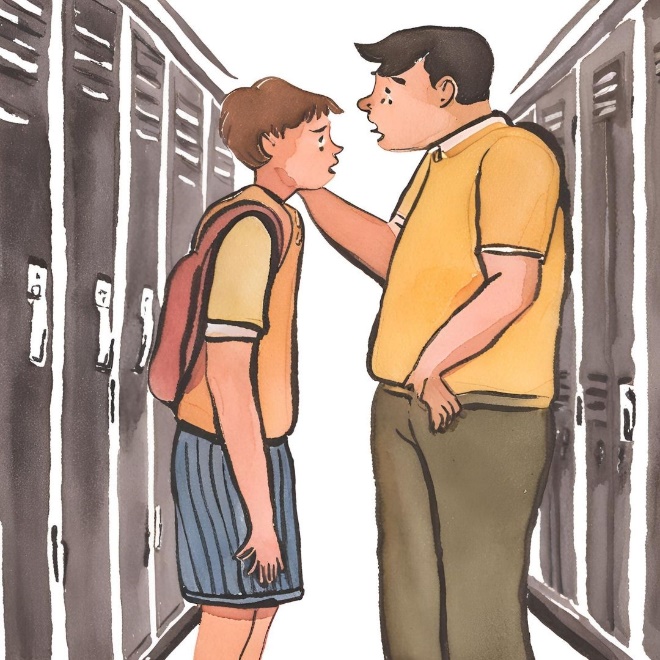 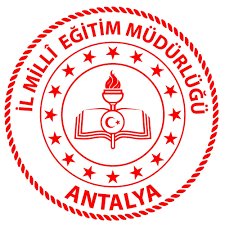 Kişiye yönelik olumsuz sözel ifadelerin kullanılmasıdır.
Azarlamak
 Laf ile sataşmak
 Küçük düşürücü sözler söylemek
Alay etmek, dalga geçmek
 İsim/lakap takmak
Hakaret etmek
Küfürlü konuşmak
 Bağırmak
Sözel Zorbalık
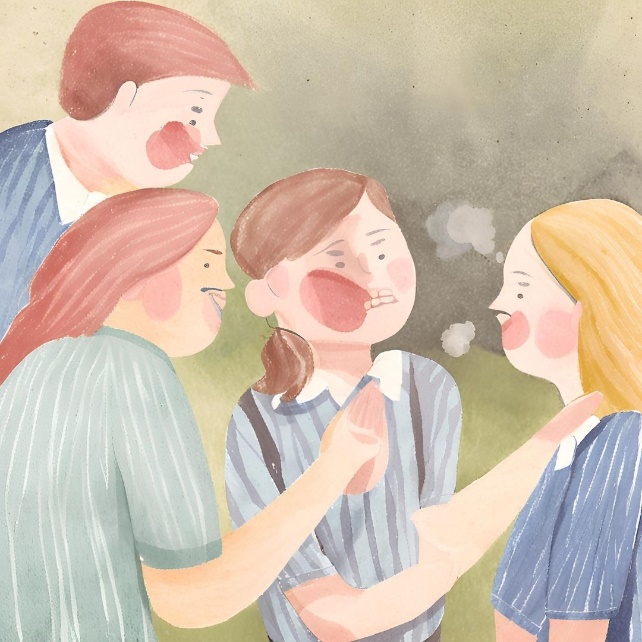 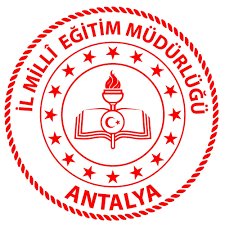 Kişinin arkadaşlık/sosyal ilişkilerine zarar vermeyi hedefleyen davranışların yapılmasıdır.
 Hakkında dedikodu yapmak ve yaymak
 Arkadaş grubundan dışlamak
 Rezil etmeye/küçük düşürmeye çalışmak
Okul dışı aktivitelere dahil etmemek
 Görmezden gelmek
Kıs kıs gülmek
 Yalnızlaştırmak
 Tehdit etmek
 Utandırmak
 Taklit etmek
İlişkisel/Sosyal Zorbalık
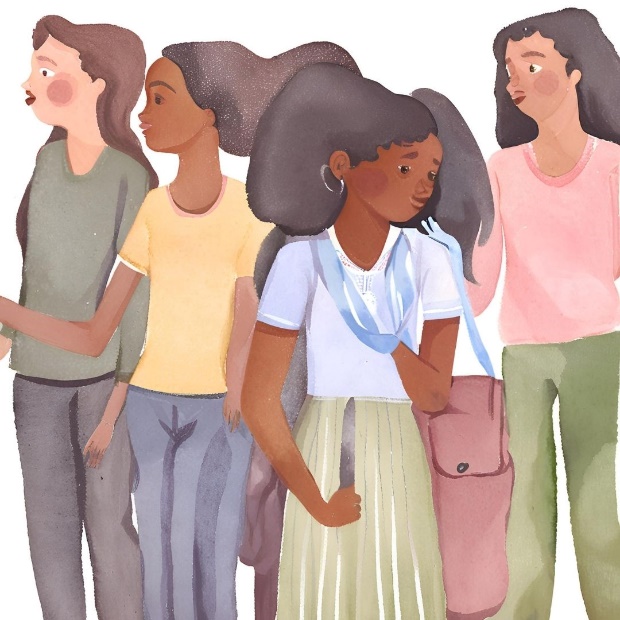 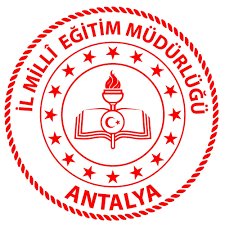 Teknolojik aletlerle (cep telefonu, bilgisayar, vb.) ve siber ortamlarda yapılan zorbaca davranışlardır.
 Rahatsız edici mesajlar göndermek
 Sosyal medya siteleri aracılığıyla rahatsız etmek
Anonim kimlik kullanarak bir başkasına hakaret etmek, onu aşağılamak
 Kişiden habersiz sosyal medya hesabı açmak
 Fotoğraflarını izinsiz kullanmak
 Kişiyi kötüleyen/küçük düşüren paylaşımlarda bulunmak
 Sosyal medya hesaplarından dışlamak
 Özel fotoğraf ve görüşmelerini diğer kişiler ile paylaşmak
Siber Zorbalık
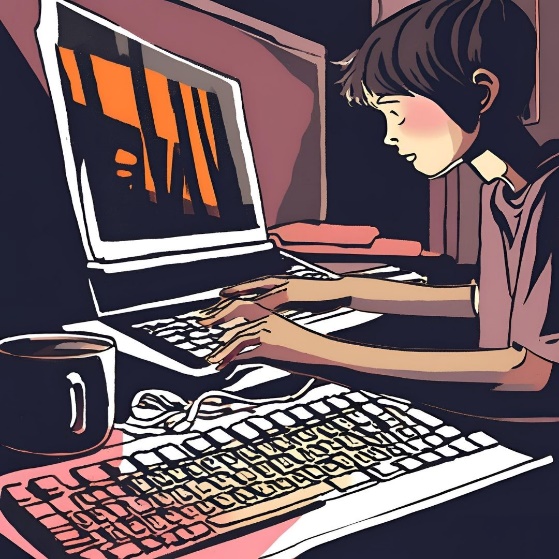 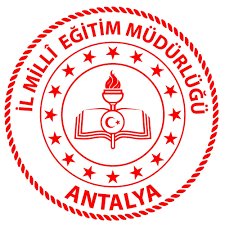 Bilinçli ve kasıtlı olarak karşı tarafı incitmeye ve zarar vermeye yönelik olması
Tekrarlayıcı ve sürekli olması
Zorbalığa katılan taraflar arası fiziksel ya da psikolojik güç dengesizliğinin bulunması 
Akran zorbalığı ve akran çatışması birbiriyle karıştırılmamalıdır.
Zorbalığı Diğer Saldırganlık Türlerinden Ayırt Eden Özellikler
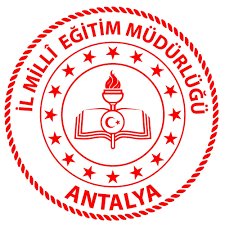 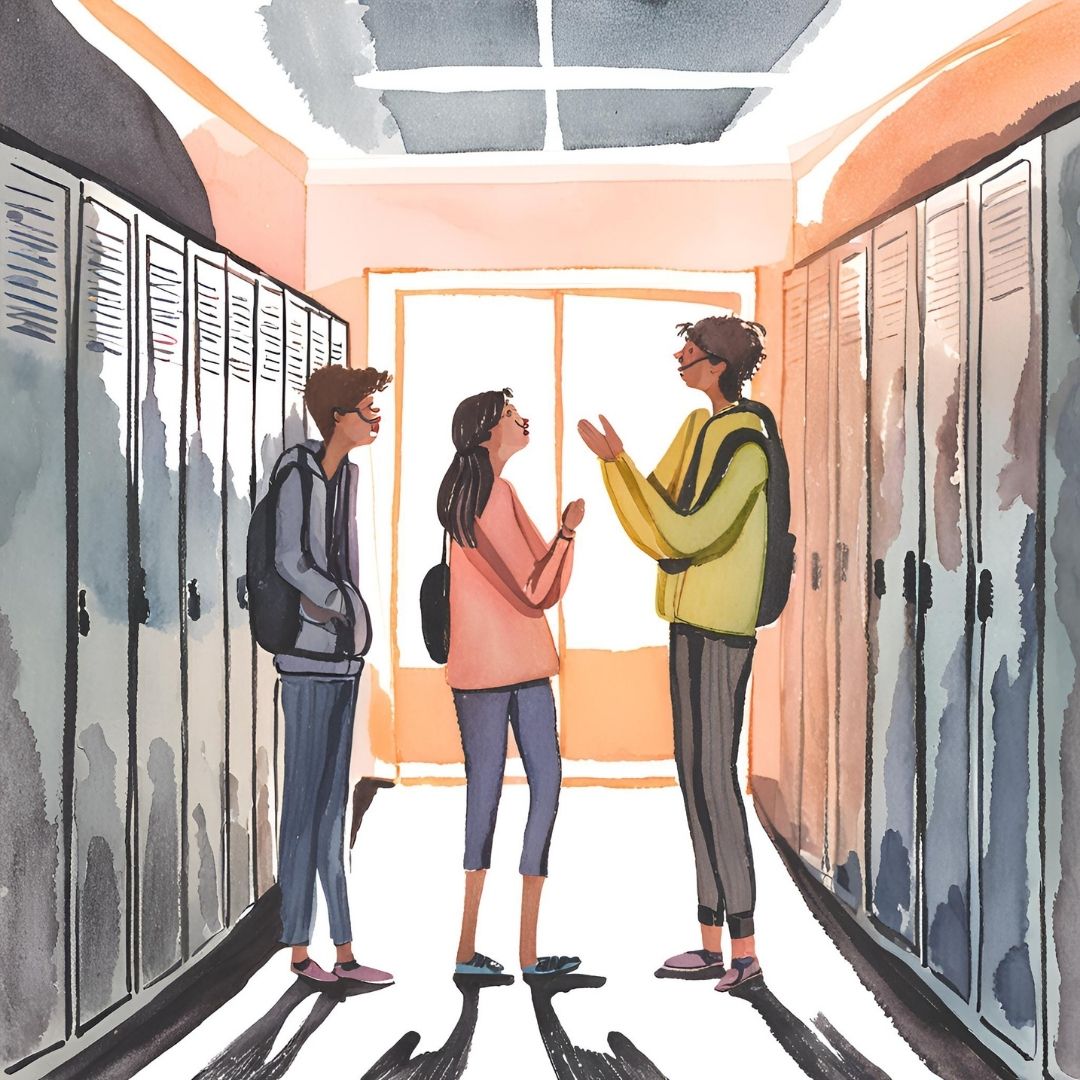 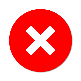 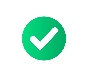 Doğru Bilinen Yanlışlar
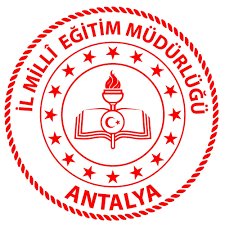 Verilen cümlelerin hangi zorbalık türlerine örnek olduğunu düşünelim.

Feyza, sınıf arkadaşı Selime’nin ayakkabılarıyla sürekli dalga geçmektedir. Ayakkabılarının tanınan bir marka olmadığını söylemekte, ona Kezban demektedir. Maddi durumu pahalı marka ayakkabı almaya yetmeyen Selime kendisini hem üzgün hem eksik hissetmekte, ailesinin maddi durumundan utanmaktadır. 

Dilek sınıf arkadaşı Reha’nın fotoğraflarını onun haberi olmadan çekmiş ve sınıfın ifşa grubunda paylaşmıştır. Reha bundan rahatsız olduğunu, bunun bir suç olduğunu Dilek’e söylemiş ama Dilek bunu umursamayıp aynı şeyi yapmayı sürdürmüştür. Bunun üzerine Reha polise gitmiş ve suç bildiriminde bulunmuştur.
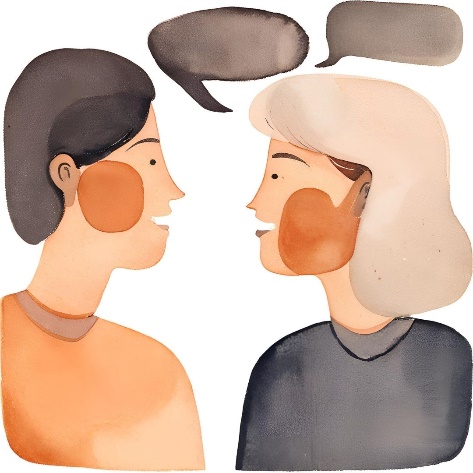 Örnek Durum ve Olaylar
[Speaker Notes: İlişkisel/ Sosyal Zorbalık
Siber zorbalık & ilişkisel zorbalık]
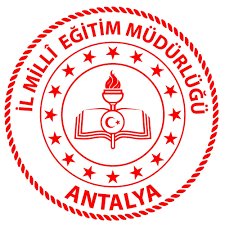 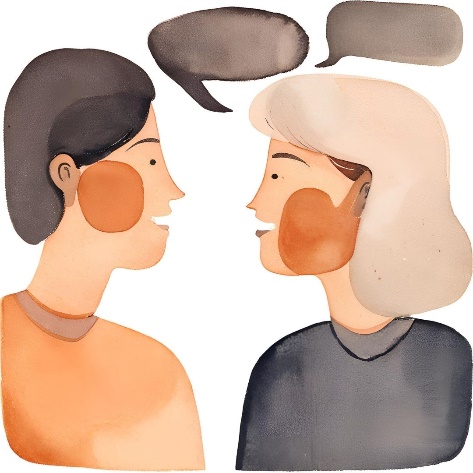 Verilen cümlelerin hangi zorbalık türlerine örnek olduğunu düşünelim.

Özge okulda çok popüler olan bir öğrencidir. Arkadaşları onun davranışlarını takip etmekte, onunla arkadaş kalmak için onun istediği şekilde davranmaktadır. Özge sınıf arkadaşı Nuri ile kavga etmiş ve onunla arası bozulmuştur. Bunun üzerine tüm çevresine Nuri’yle konuşmamasını söylemiş ve Nuri okulda yapayalnız kalmıştır. 

Özkan, diğer sınıfta okuyan Mustafa’yla her fırsatta dalga geçmektedir. Mustafa’ya boyu kısa diye lakap takmakta, Mustafa cevap vermeye kalktığında «Konuşma yoksa döverim seni» diye tehdit etmektedir. Bir gün Özkan ve Mustafa’nın sınıfları maç yapmış, ikisi de sınıflarının takımında oynamıştır. Maçı fırsat bilen Özkan Mustafa’yı haksız yere yumruklamıştır.
Örnek Durum ve Olaylar
[Speaker Notes: 3. İlişkisel/ sosyal zorbalık. Duygusal Zorbalık.
4. Sözel & İlişkisel & Fiziksel Zorbalık]
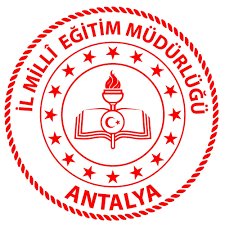 Verilen cümlelerin hangi zorbalık türlerine örnek olduğunu düşünelim.

12. sınıf öğrencisi Uğur, aynı okulda okuduğu 11. sınıf öğrencisi Ebru’nun adı ve fotoğrafıyla sahte bir Instagram hesabı açmıştır. Bu hesaptan yüzü olmayan başka kişilerin uygunsuz fotoğraflarını Ebru’nun fotoğrafı gibi paylaşmaktadır. Öğretmenlerini Instagram’dan bulup onlara uygunsuz, tacize varan mesajlar yollamaktadır ve tüm bunları Ebru’nun adıyla yapmaktadır.
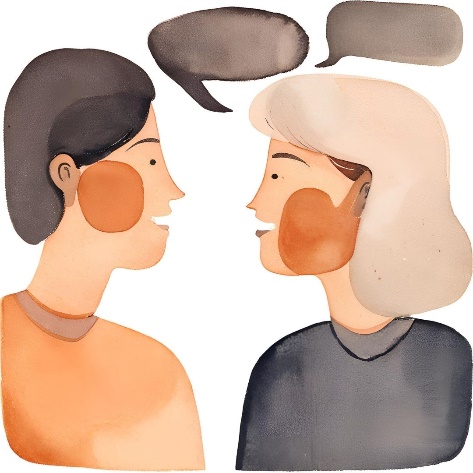 Örnek Durum ve Olaylar
[Speaker Notes: 5. Siber Zorbalık]
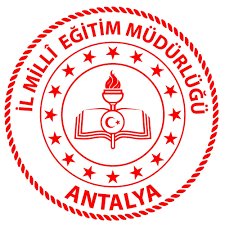 Akran Zorbalığında Farklı Gruplar
Akran zorbalığı okuldaki tüm öğrencileri ve okul ortamını etkilemektedir.
Akran zorbalığı durumlarında yer alan öğrencileri 4 temel grupta ele alabiliriz:
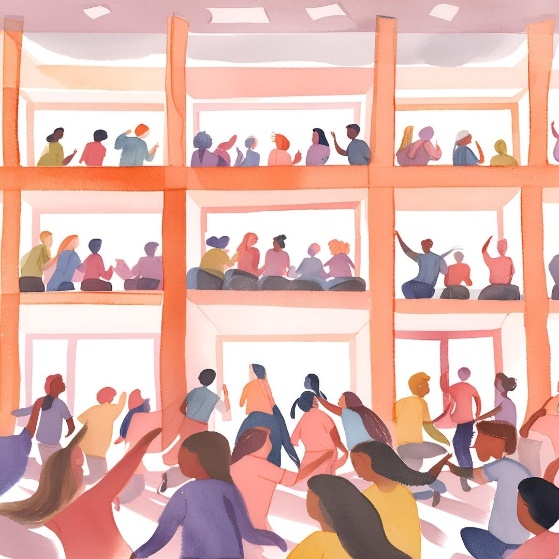 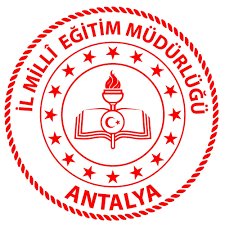 Endişeli ya da kaygılı karakteri olmayan bir öğrenci de zorbalığa maruz kalabilir. Ya da her zorbaca davranan öğrenci öfke kontrol sorunu yaşıyor diyemeyiz. 
Akran zorbalığına neden olabilen bir çok faktör bulunmaktadır. Ancak hiçbir bireysel veya ailesel özellik tek başına akran zorbalığının nedeni değildir.
Akran Zorbalığına Neden Olabilecek Faktörler
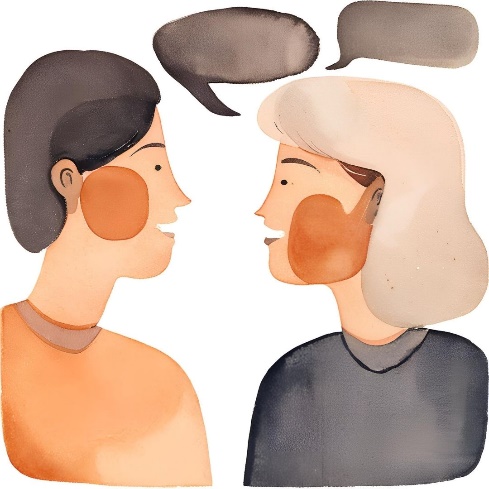 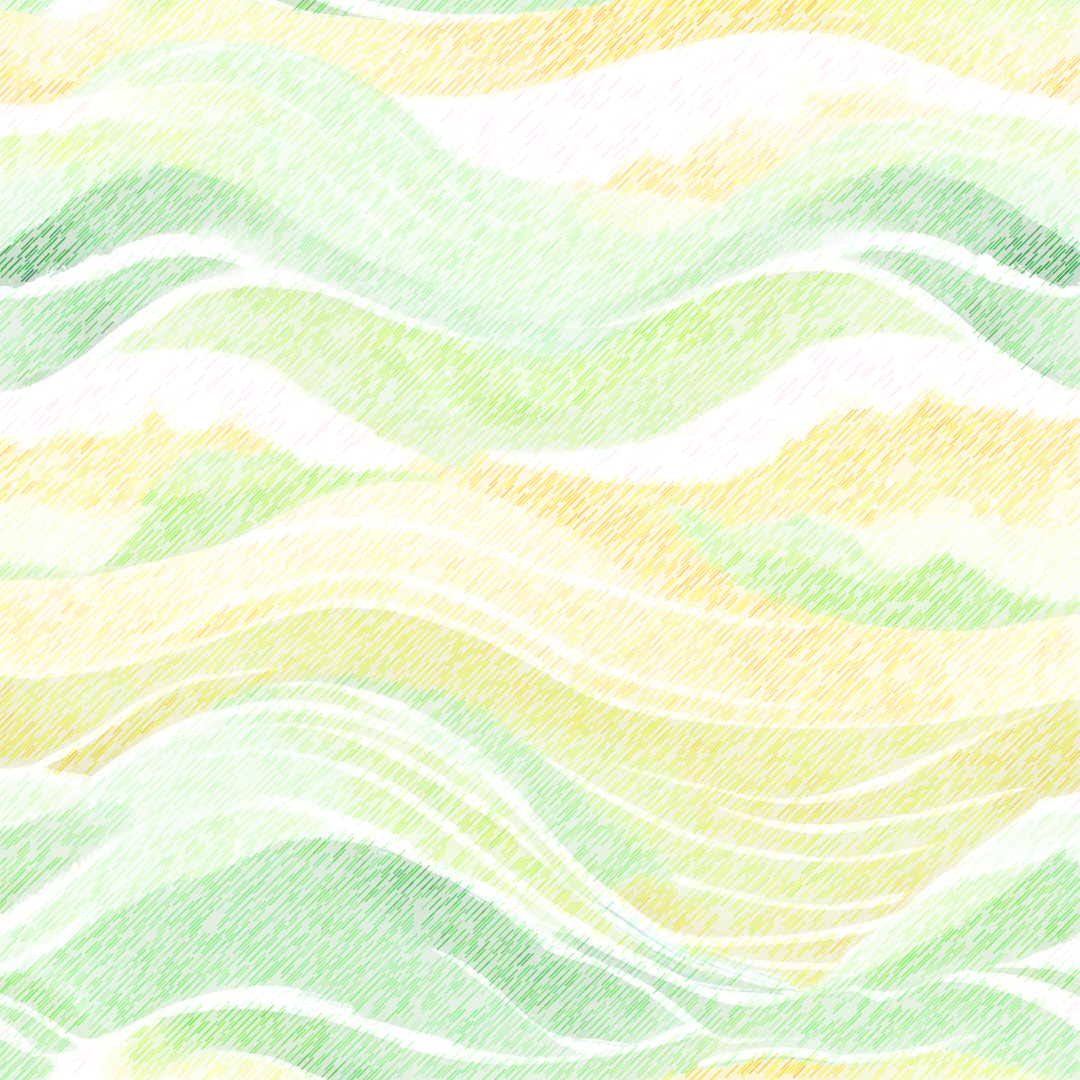 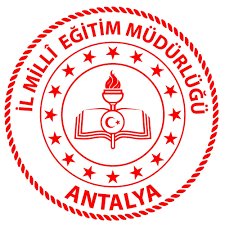 AKRAN ZORBALIĞININ ETKİLERİ
Uzun Süreli Etkiler
Kısa Süreli Etkiler
Zorbalık Yapan Öğrencilere Etkileri
Okula uyumda güçlük
 Dışlanma, yalnız kalma, sevilmeme
 Arkadaşlık ilişkilerinde zorluklar
Saldırgan davranışların sürmesi
 Arkadaşlık ilişkilerinde problemler
Erken yaşlarda sigara, alkol ve madde kullanma riski
 Problemli davranışlarda (örn. suça yönelik) bulunma
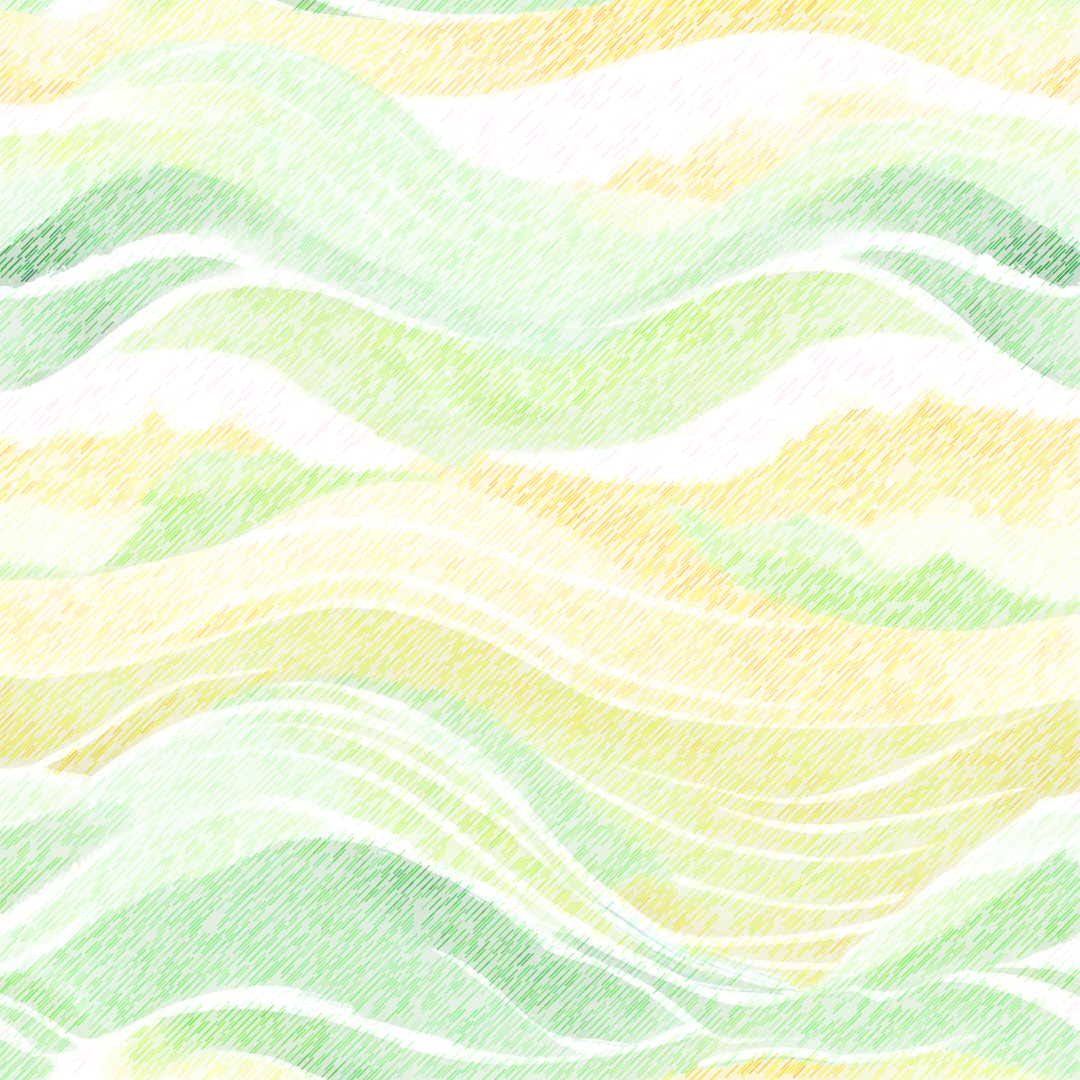 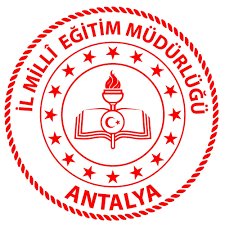 AKRAN ZORBALIĞININ ETKİLERİ
Uzun Süreli Etkiler
Kısa Süreli Etkiler
Zorbalığa Maruz Kalan Öğrencilere Etkileri
Üzüntü, mutsuzluk, kızgınlık, yalnızlık
Özgüvende düşüş
 Fiziksel belirtiler (baş ağrısı, karın ağrısı, mide bulantısı)
Uyku sorunları (korkulu rüyalar, kabuslar)
 Okula bağlılıkta azalma
 Okulda güvende hissetmeme, okula gitmek istememe
 Akademik başarıda düşüş
 Kendine zarar verme davranışları
Üzüntü, mutsuzluk, kızgınlık, yalnızlık
Düşük özgüven ve benlik saygısı
 Depresyon ve kaygı bozuklukları
Sosyal ilişkilerde problemler
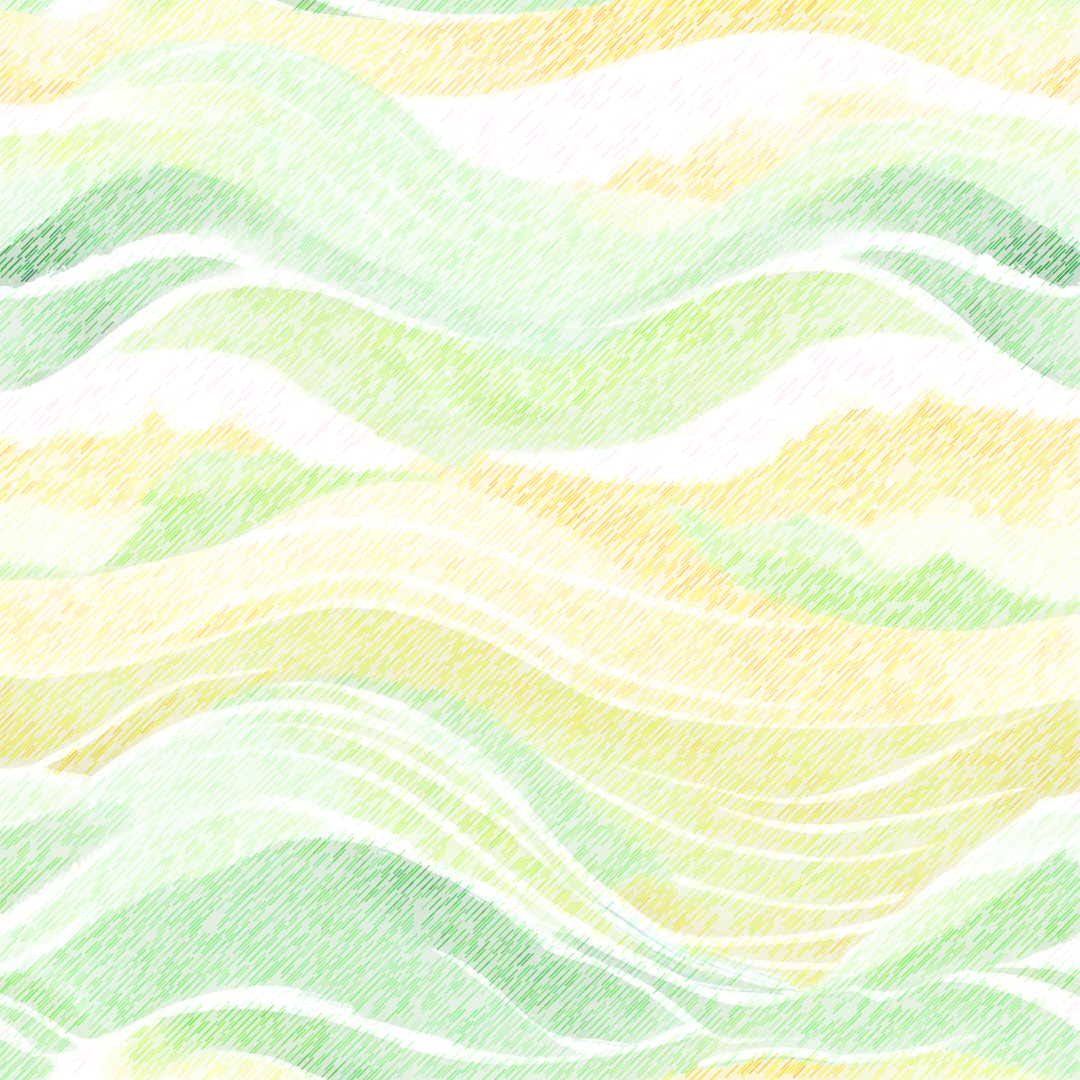 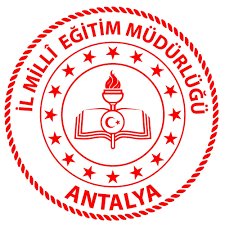 AKRAN ZORBALIĞININ ETKİLERİ
Hem Zorbalık Yapan Hem Zorbalığa Maruz Kalan Öğrencilere Etkileri
Yüksek düzeyde saldırgan davranışlar
 Depresyon ve kaygı bozuklukları
 Duygusal stres
Düşük benlik saygısı
Sosyal ilişkilerde problemler
 Dışlanma
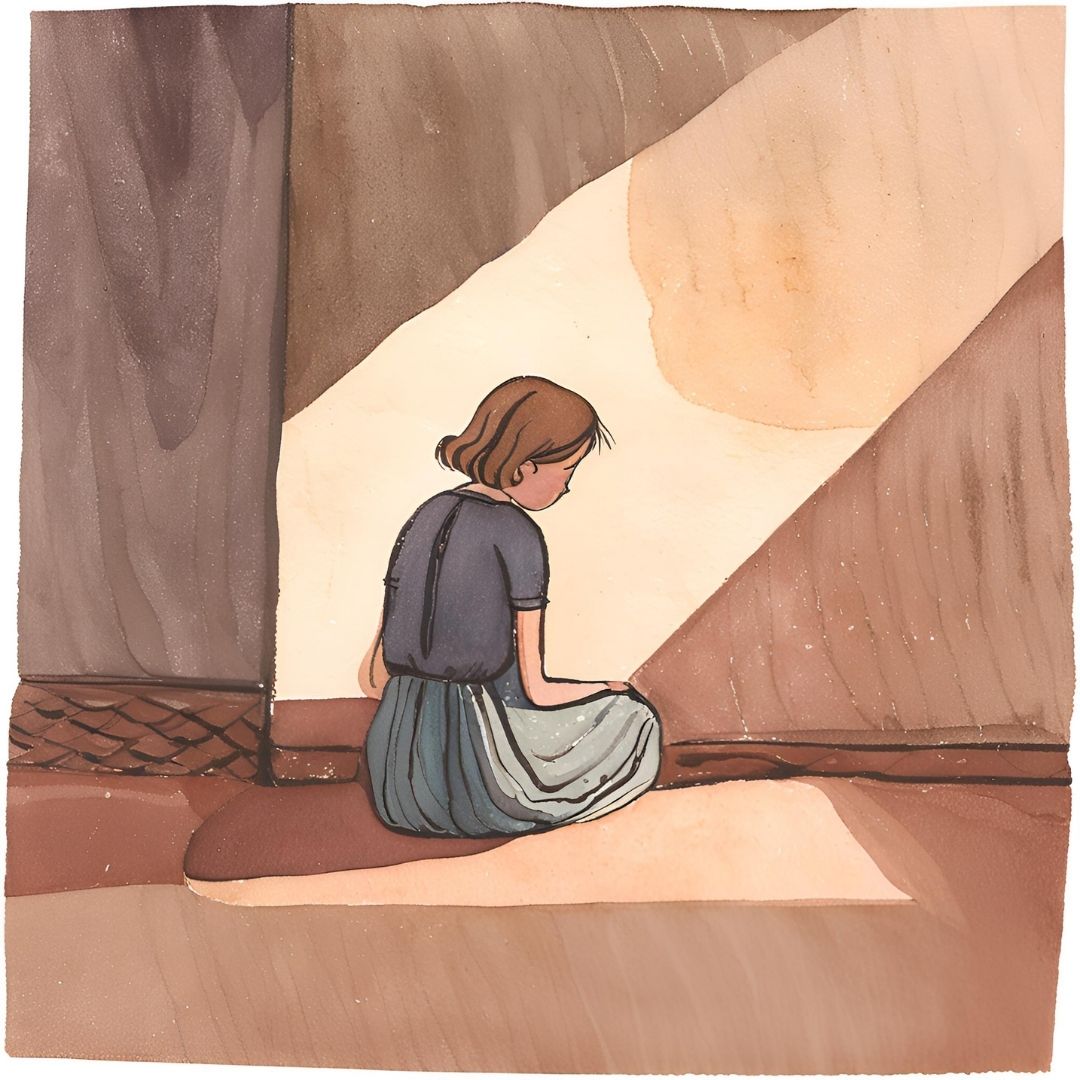 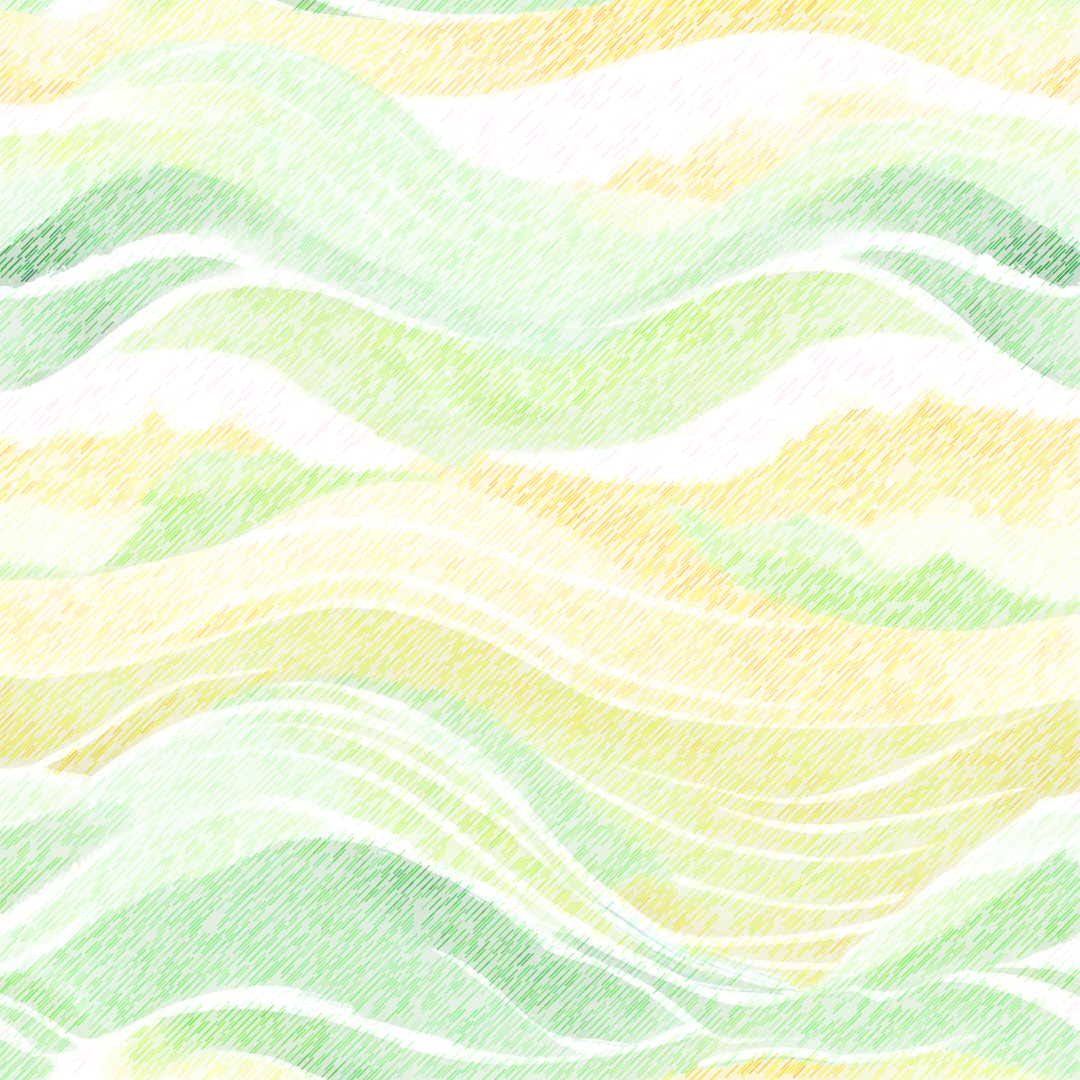 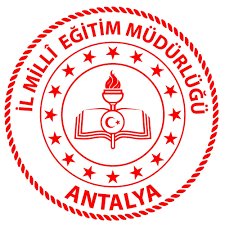 AKRAN ZORBALIĞININ ETKİLERİ
İzleyiciler İçin Etkileri
Kendisinin de aynı şeyleri yaşayacağına dair korku ve endişe
 Kendisini savunmak için sürekli tetikte hissetme
 Zorbalığa maruz kalan arkadaşı için üzülme
Yardım edemediği için suçluluk duyma
 İspiyoncu olarak damgalanmaya karşı endişe duyma
 Bir taraf tutma konusunda kendisini baskı altında hissetme
 Okulda güvende hissetmeme, okula gitmek istememe
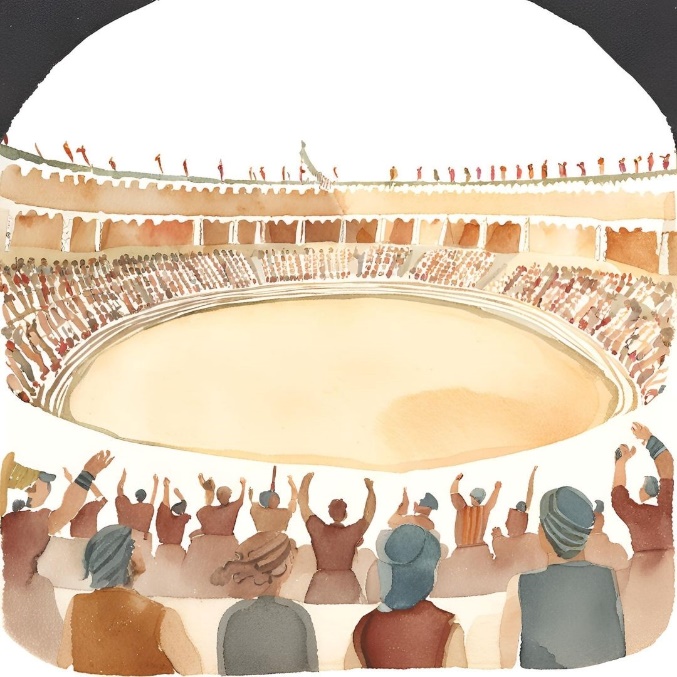 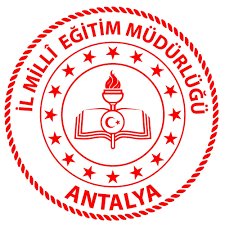 Korku
Kıskançlık
Yalnızlık
İnsanlar Neden Zorbaca Davranırlar?
Acımasızlık
Mutsuzluk
Zayıflık
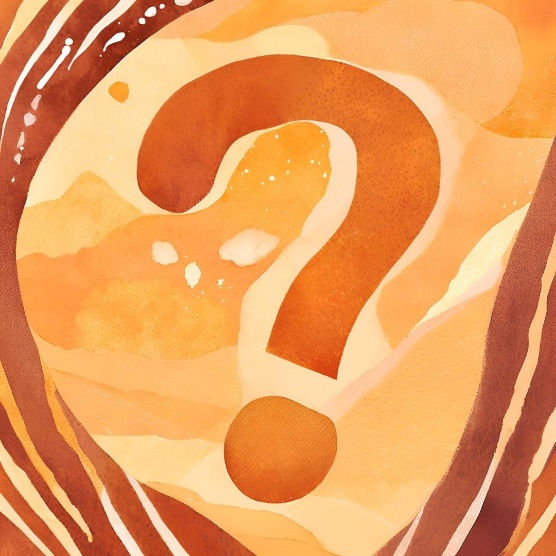 Güç gösterisi yapma isteği
Popüler olma isteği
Kendini beğenmeme, sevmeme
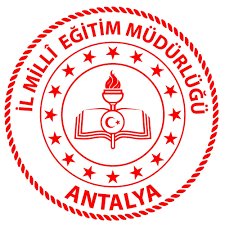 Her şeyden önce bu davranışların sizin hatanız olmadığı ve bunların sadece sizin başınıza gelmediğini aklınızdan çıkarmayın.

Sessiz kalmayın. Böyle durumlarda korkmak normaldir. Güvendiğiniz bir yetişkine  neler yaşadığınızı mutlaka anlatın. Bu rehber öğretmeniniz, öğretmeniniz, müdürünüz ,anneniz, babanız, olabilir. Biri sizi dinleyene kadar anlatmaya devam edin. Yardım alana kadar pes etmeyin.
Zorbalığa Uğrarsan Ne Yapabilirsin?
Eğer sözlü olarak sizi taciz ediyorsa hiç cevap vermeyin, kafanızı çevirin ya da uzaklaşın. Bir müddet sonra sıkılıp, bırakacaktır.
Eğer fiziksel güç ya da şiddet kullanmaya kalktıysa hemen oradan uzaklaşmaya çalışın ve güvenli bir yere gidin.
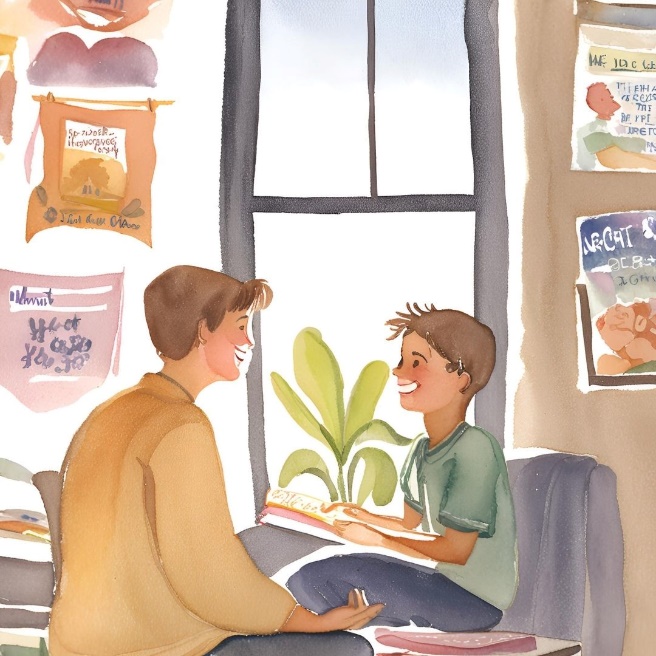 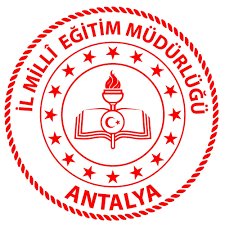 Böyle davranışlara şahit olduğunuzda zorbalık yapan çocuğu cesaretlendirecek davranışlarda bulunmayın.
Yaptıklarına gülmeyin, tezahürat yapmayın, alkışlamayın.
Böyle bir durumda hemen öğretmenlerinizden birine haber verin.
Zorbalığa maruz kalan kişiyle arkadaş olun, onu grubunuza alın.
Zorbalık yapan çocuklarla da arkadaş olabilir, onlara doğru davranışlarda bulunmayı öğretebilirsiniz.
Zorbalığa Şahit Olursan Ne Yapabilirsin?
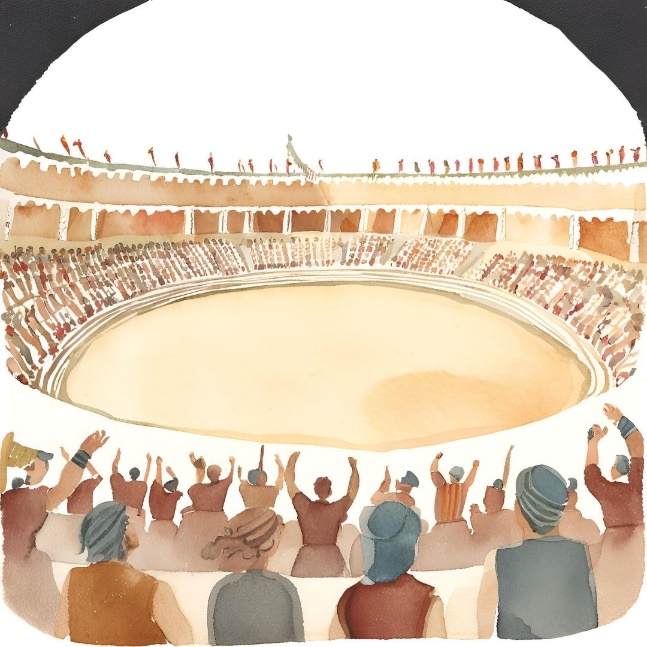 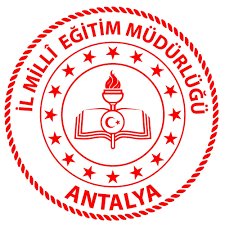 Milli Eğitim Bakanlığı Ortaöğretim Kurumları Yönetmeliği Onuncu Kısım Üçüncü Bölümde öğrencilere verilebilecek disiplin cezaları anlatılmıştır.

Öğrencilere, disiplin cezasını gerektiren davranış ve fiillerinin niteliklerine göre;
    a) Kınama,    b) Okuldan kısa süreli uzaklaştırma,    c) Okul değiştirme,    ç) Örgün eğitim dışına çıkarma cezalarından biri          verilir.
Akran Zorbalığının İdari (Okul ) Yaptırımları
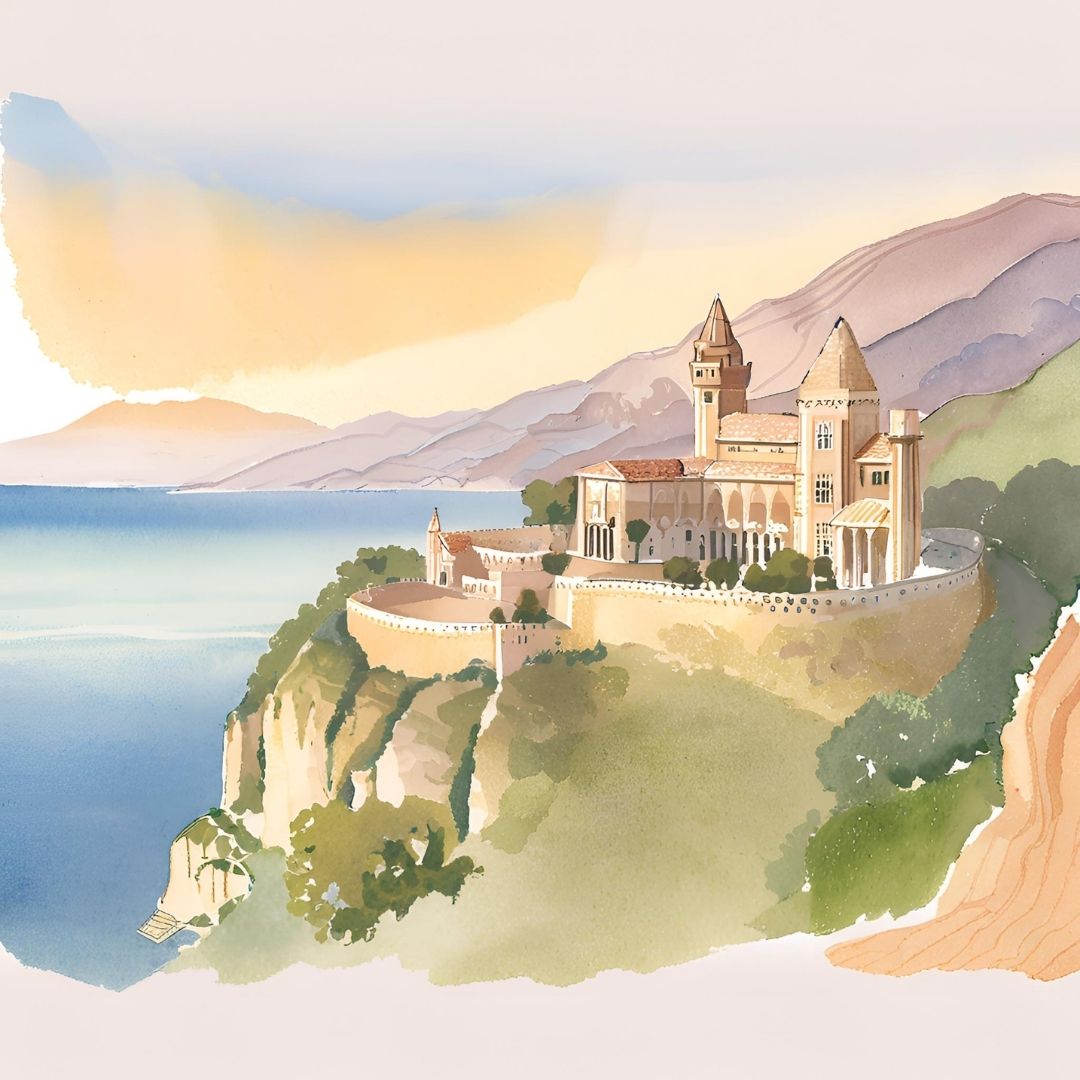 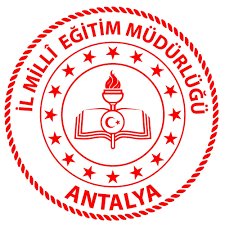 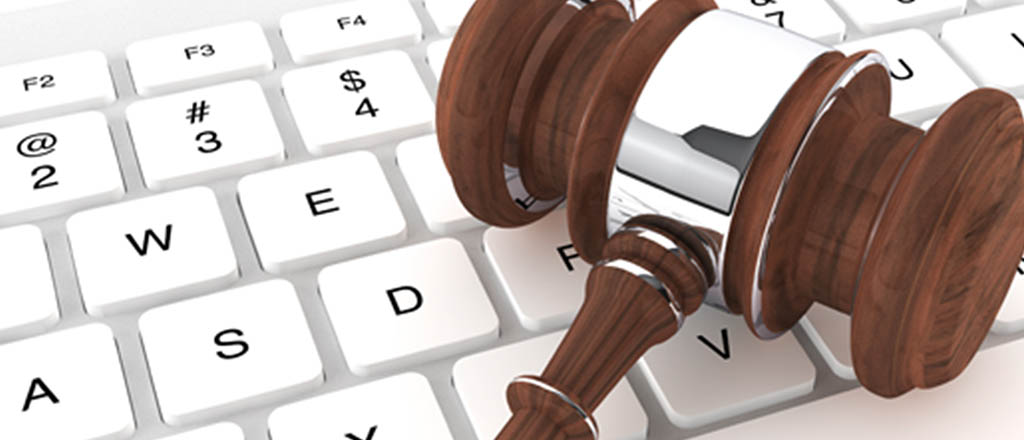 Dijital Kanun
Gerçek hayatta suç olan her şey internette de suçtur. Buna uymayanlar  ilgili birimlere bildirilir.
Başkalarına ait içerikleri izinsiz  kullanmak suçtur.
İnternette kendimize  yapılmasını istemediğimiz davranışları, başkalarına yapmamalıyız.
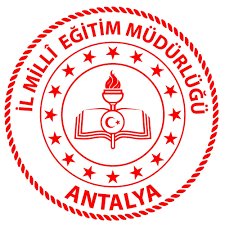 Akran zorbalığına maruz kalma durumunda ,kolluk kuvvetlerine baş vurarak yasal yollardan hakkınızı arayabilirsiniz.
Akran Zorbalığının Yasal Boyutu & Yaşanmış Olaylar
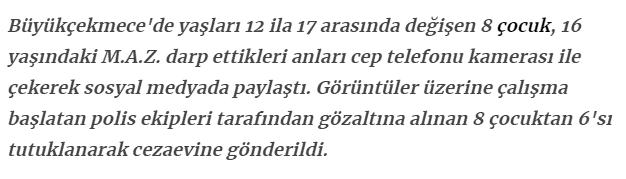 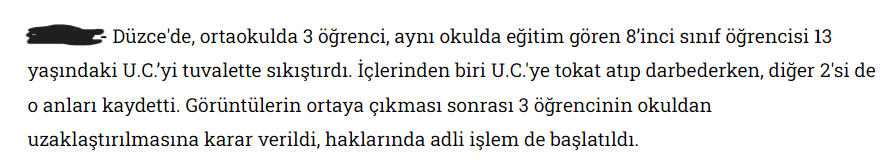 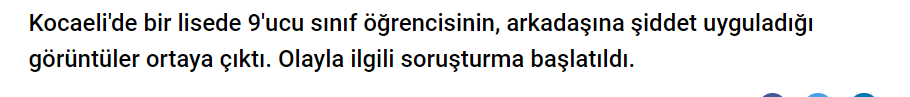 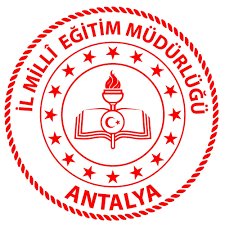 Akran Zorbalığı ve Baş Etme Yolları, Batman Rehberlik ve Araştırma Merkezi, Broşür. Hazırlayanlar: Tuğba Demir& Şükrü Yıldırım.
Akran Zorbalığı Öğrenci Seminer Sunumu. Terapötik Akademi.
Akran Zorbalığı (Lise) Veli Sunumu. Özel Eğitim ve Rehberlik Hizmetleri Genel Müdürlüğü.
Akran Zorbalığı (Lise) Öğretmen Sunumu. Özel Eğitim ve Rehberlik Hizmetleri Genel Müdürlüğü.
Akran Zorbalığı Farkındalık Programı (Lise). Özel Eğitim ve Rehberlik Hizmetleri Genel Müdürlüğü.
Milli Eğitim Bakanlığı Ortaöğretim Kurumları Yönetmeliği
Yararlanılan Kaynaklar
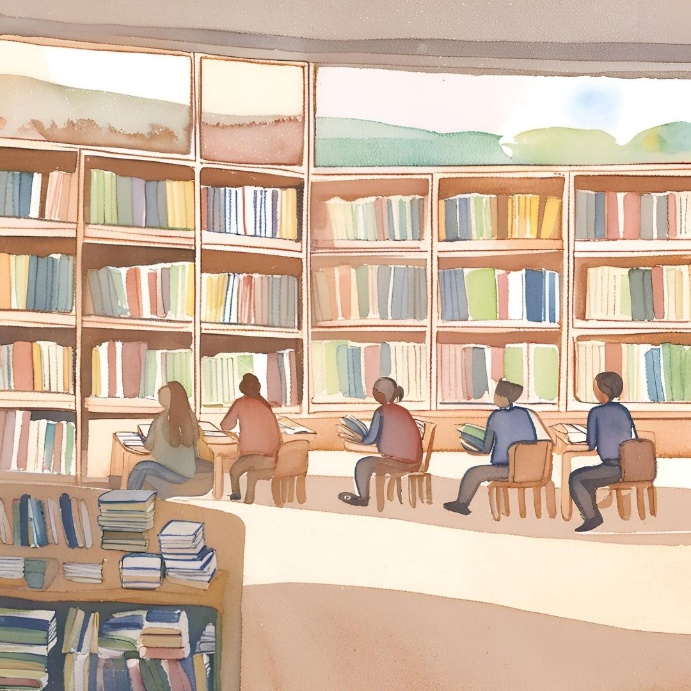